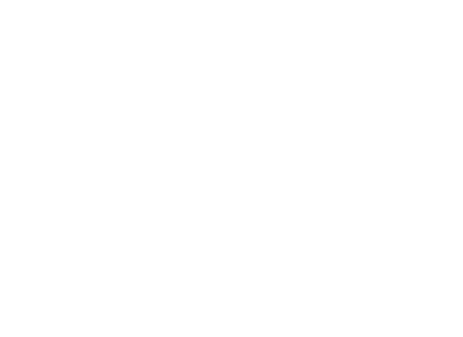 Attività locali LNFdi interesse CC3M
Danilo Domenici


CC3M LNGS – giugno 2024
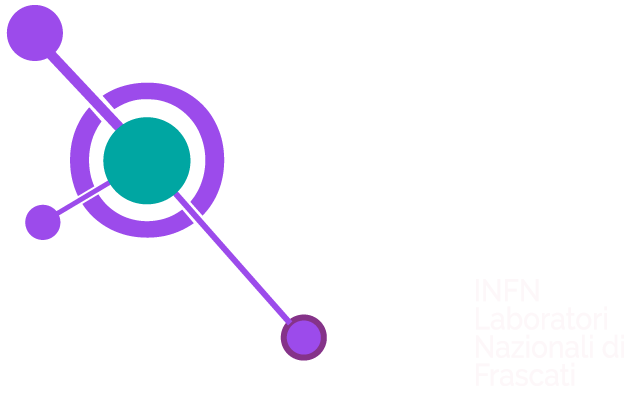 OPENLABS - 18 maggio 2024
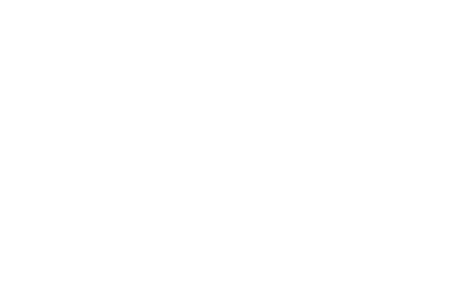 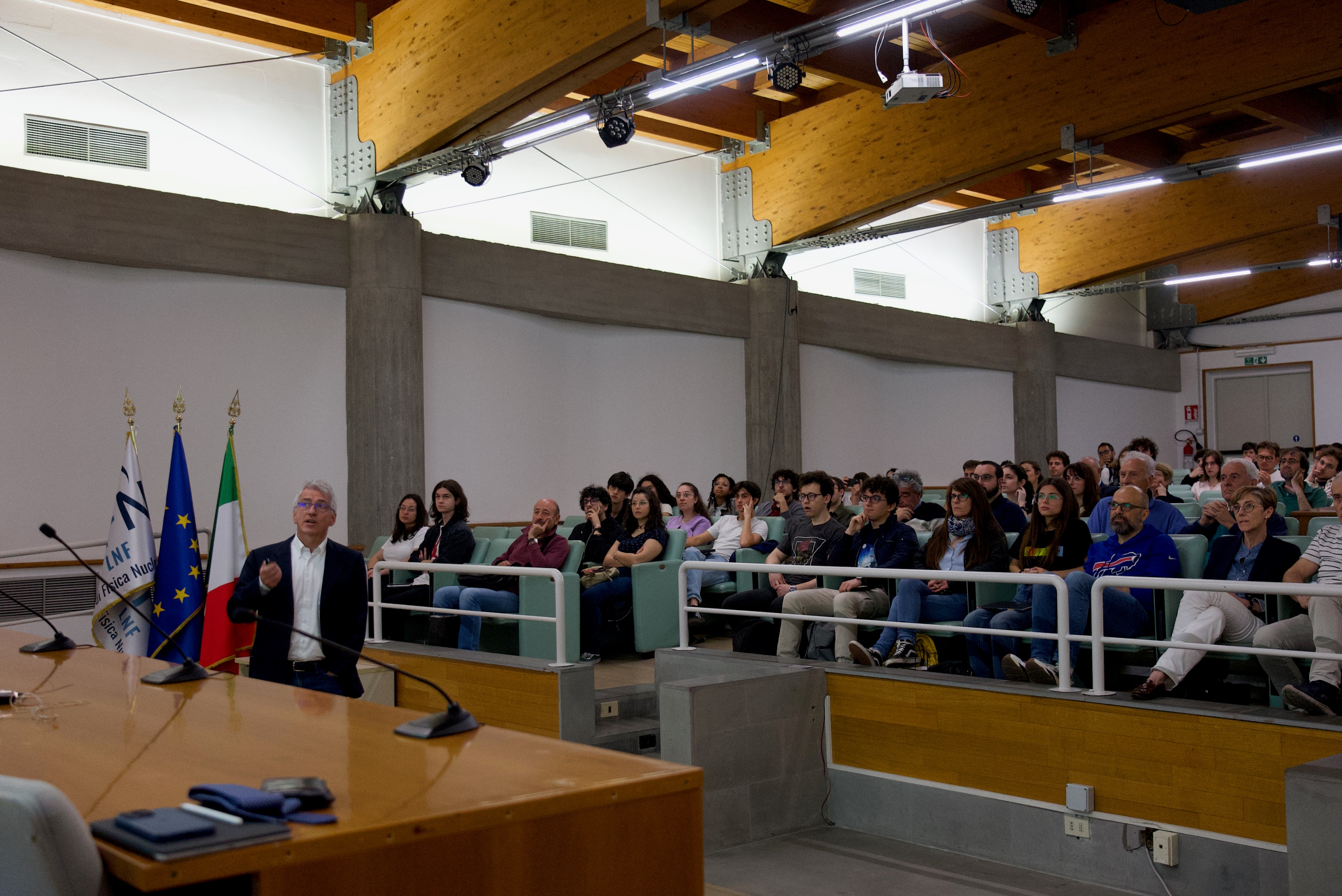 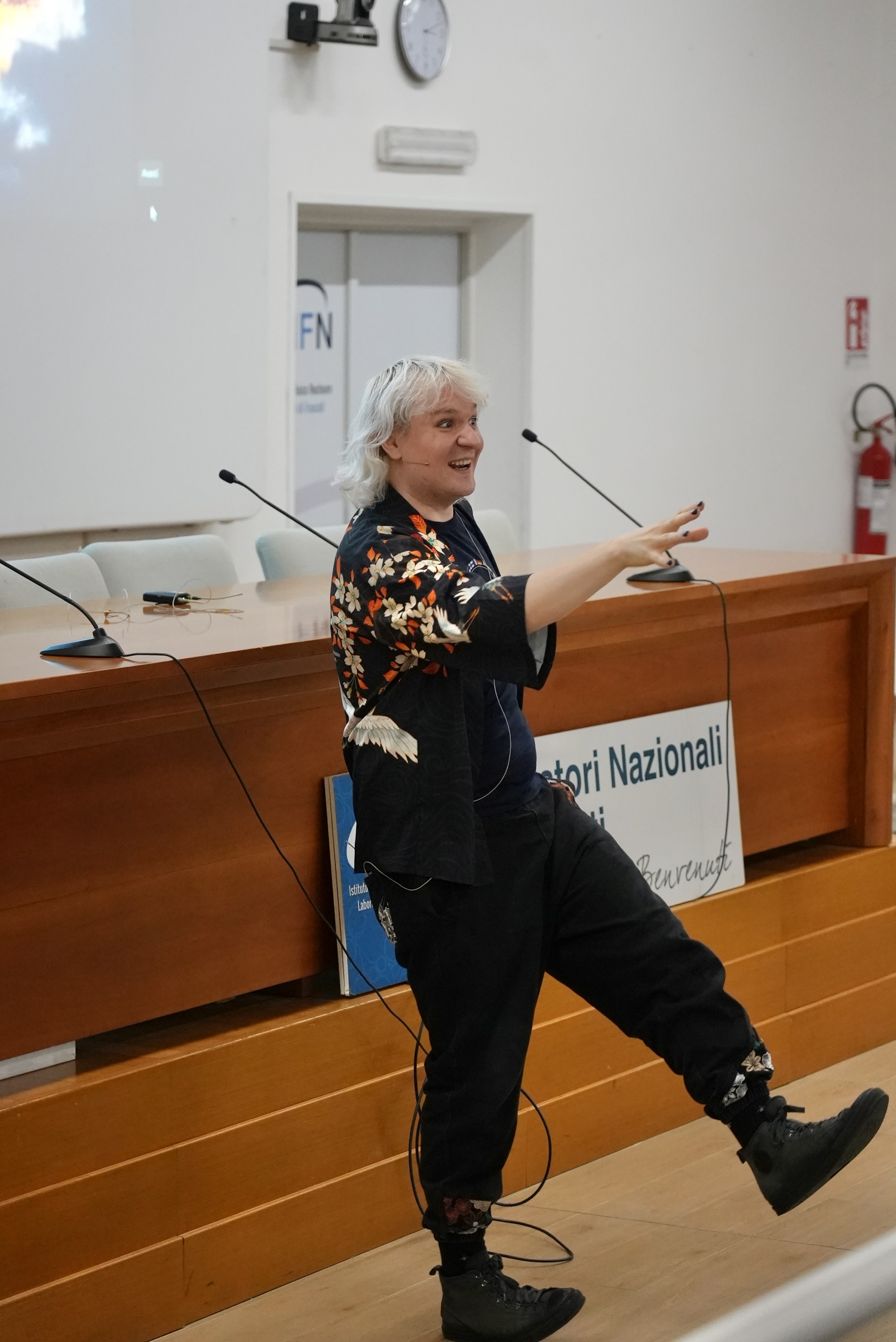 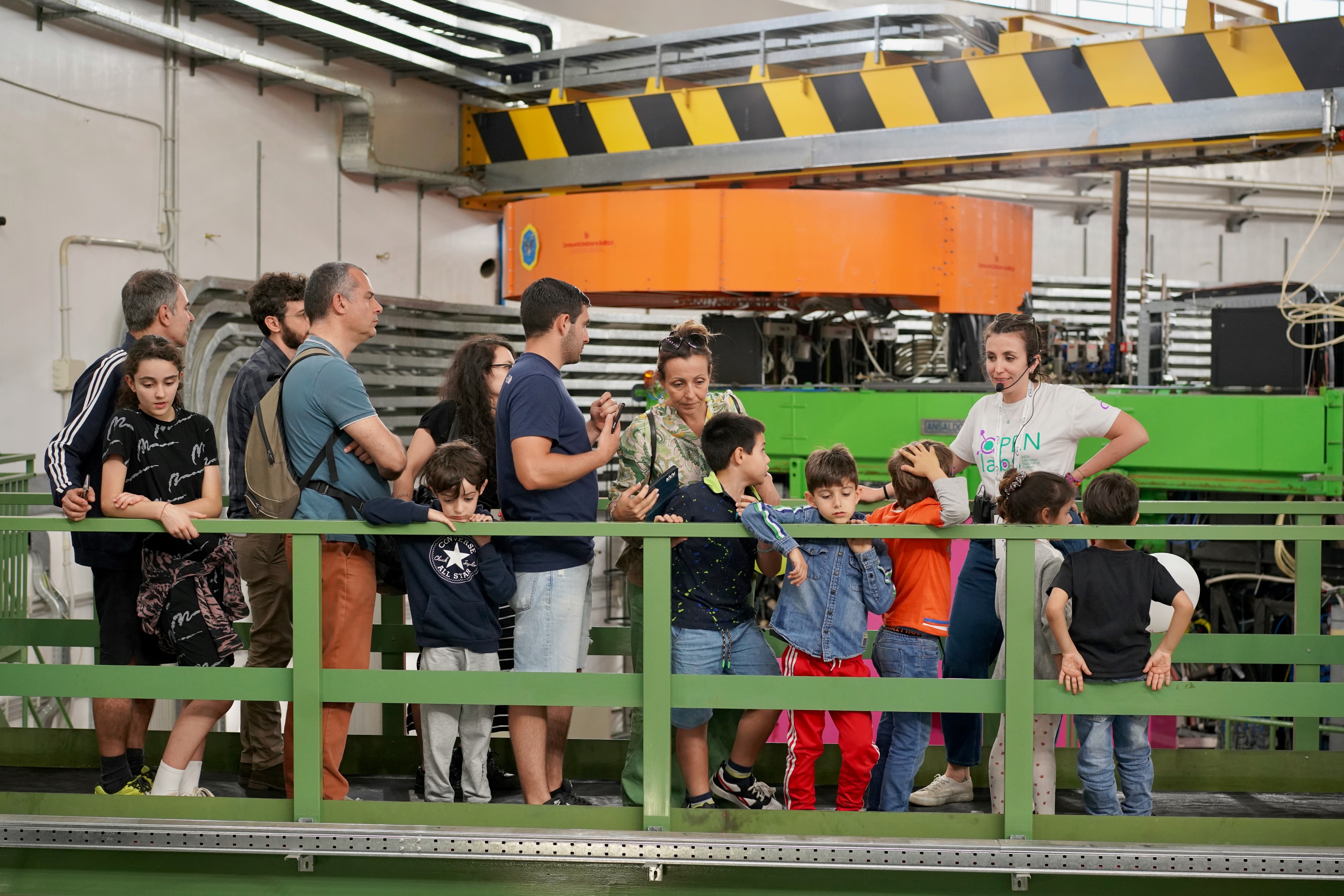 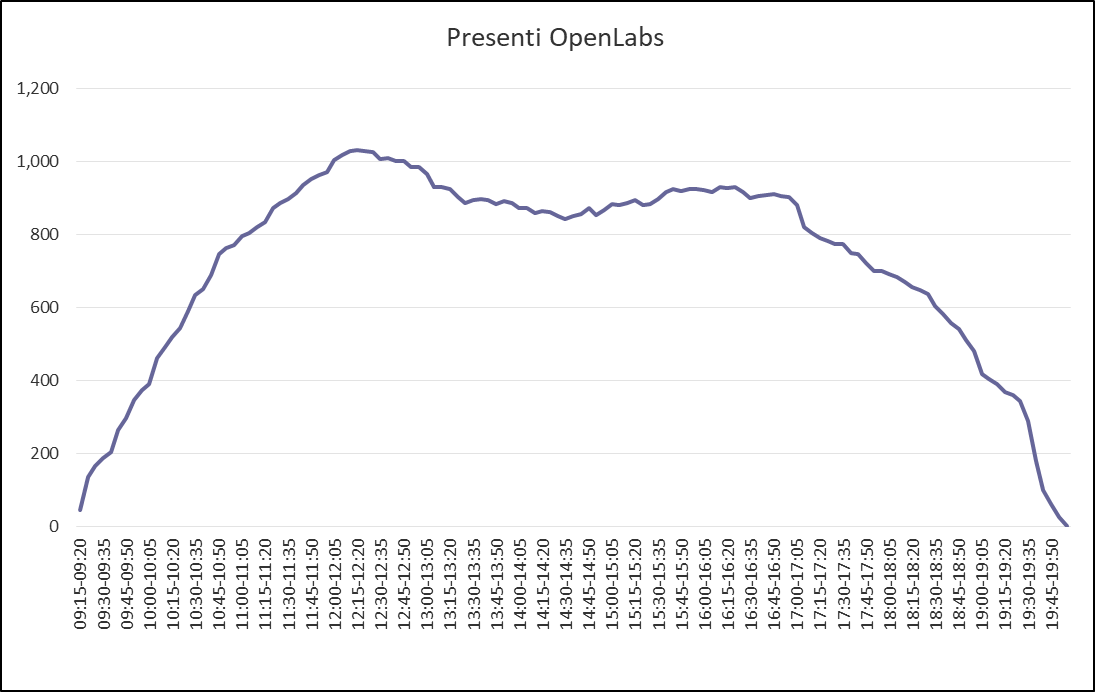 Accessi totali: 2005
Picco presenze: 1015
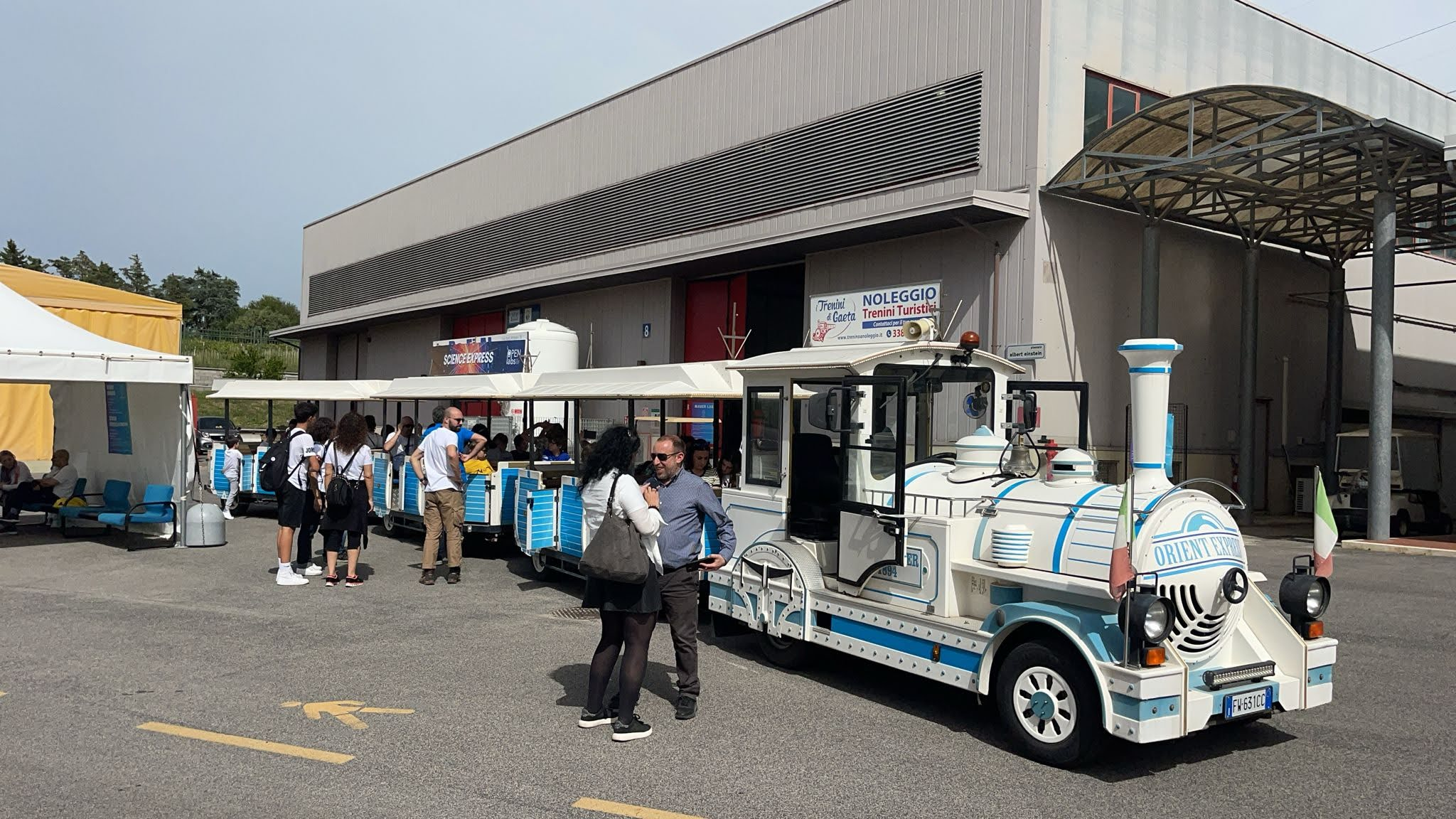 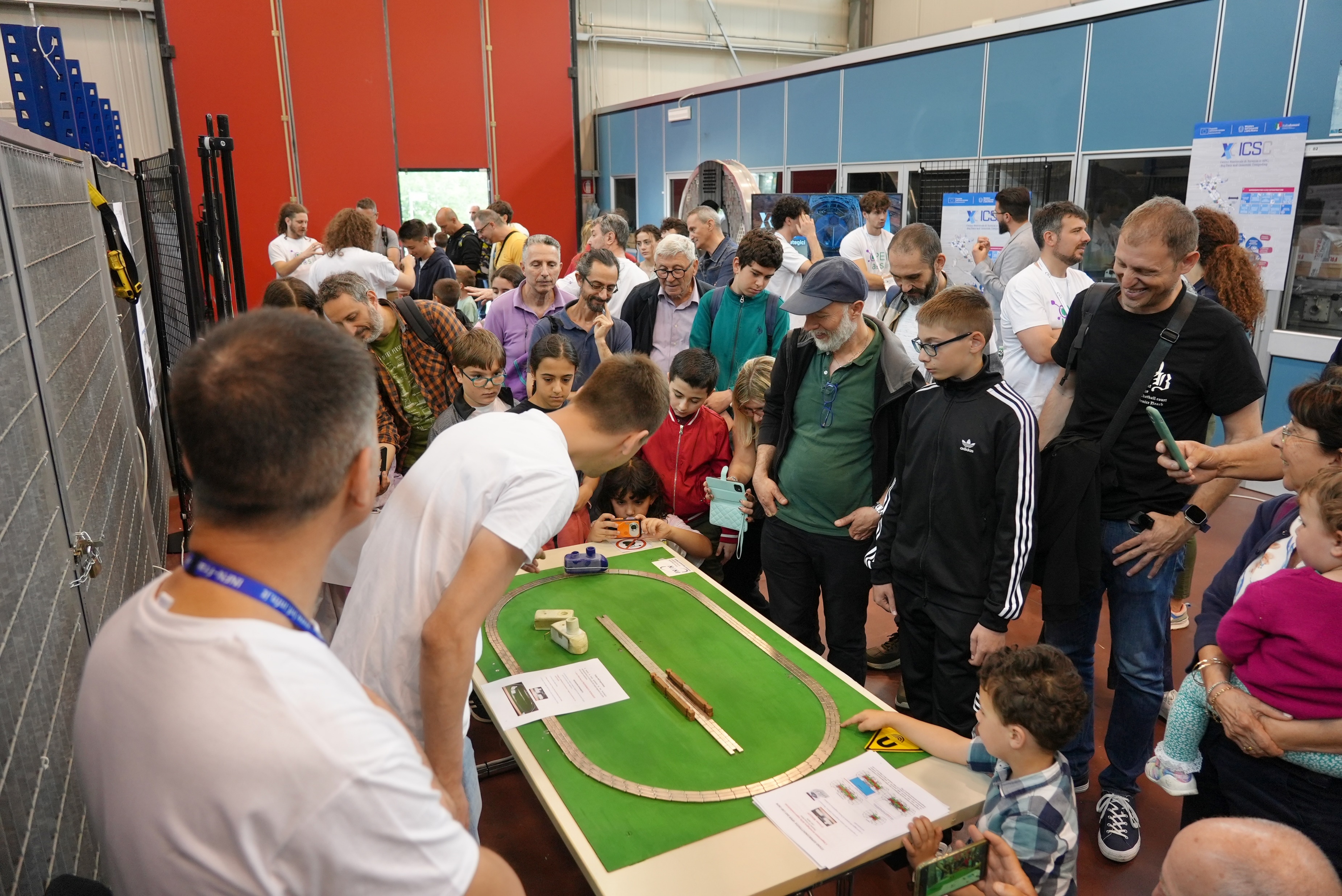 Incontri Di Fisica - IDF
Corso di formazione e aggiornamento in Fisica Moderna per docenti di Scuola Superiore
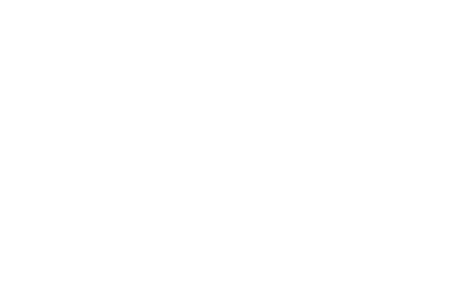 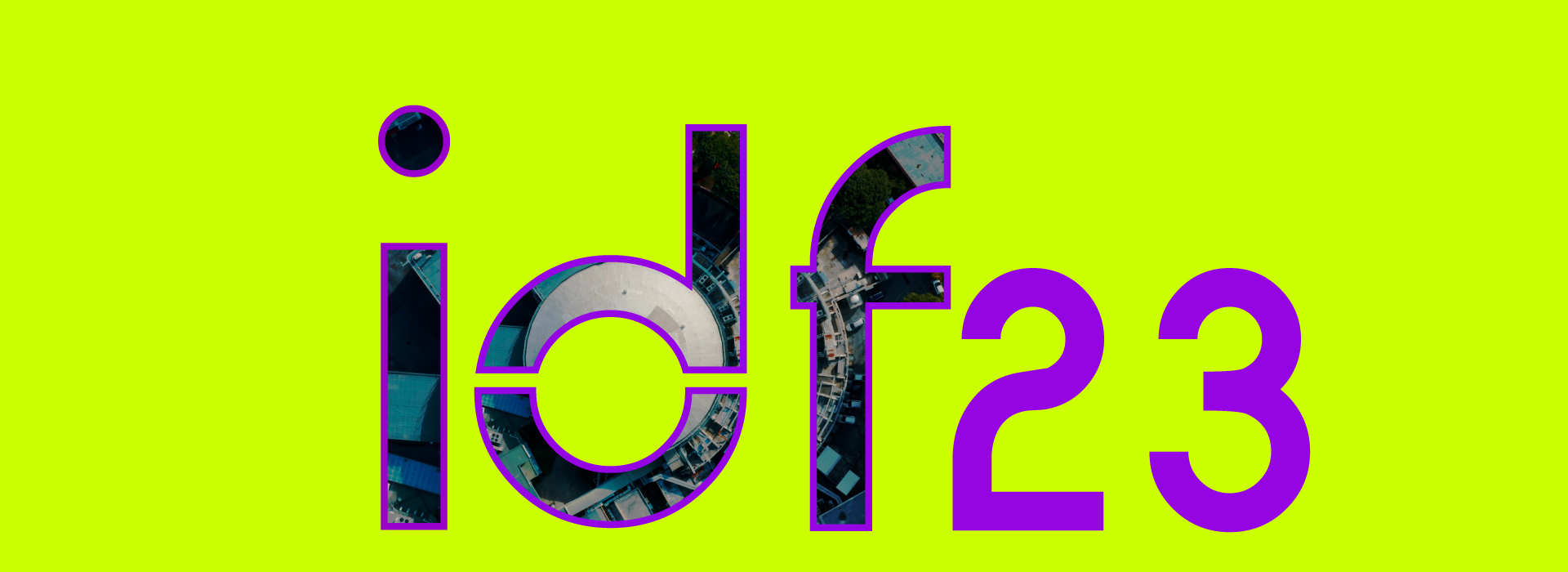 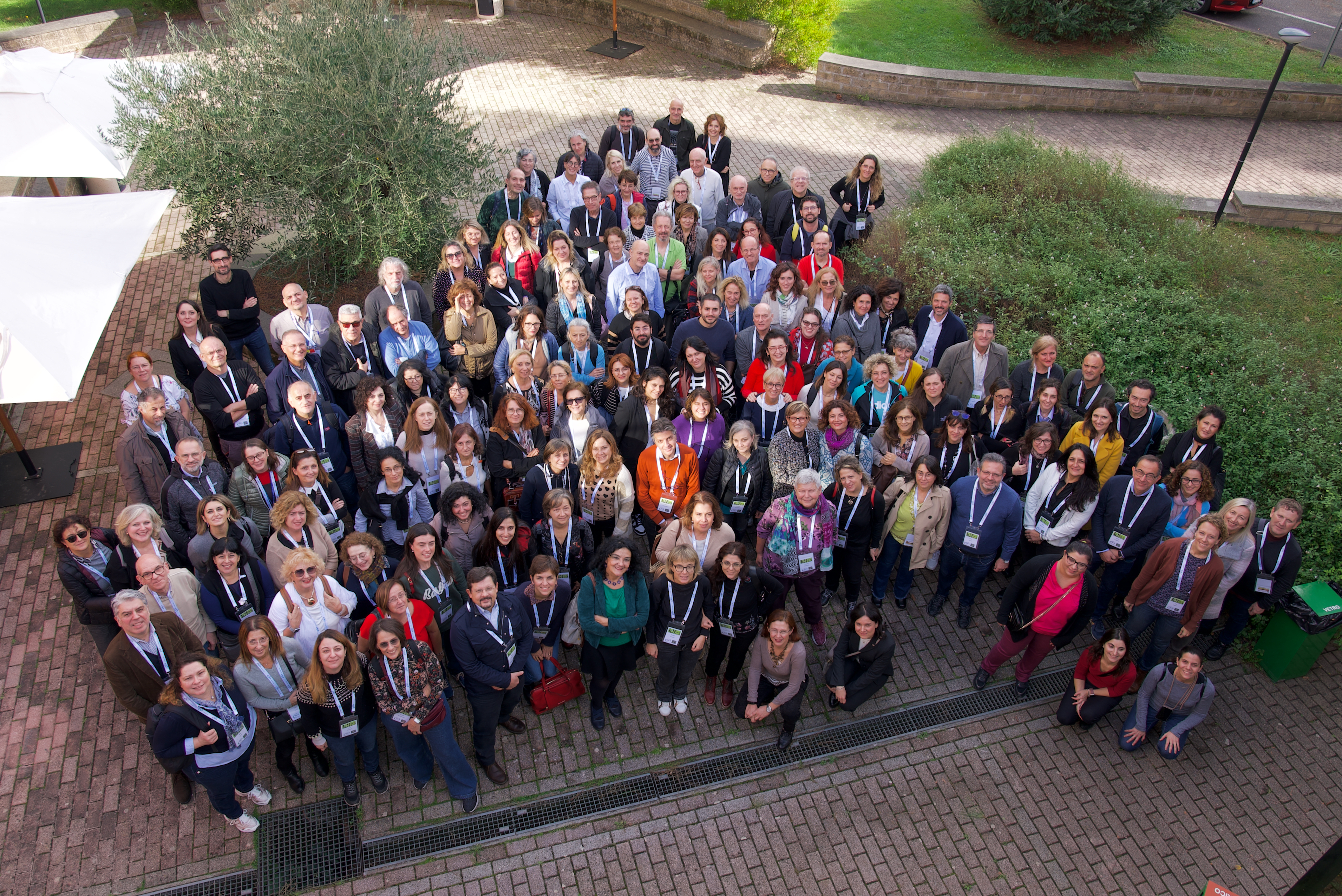 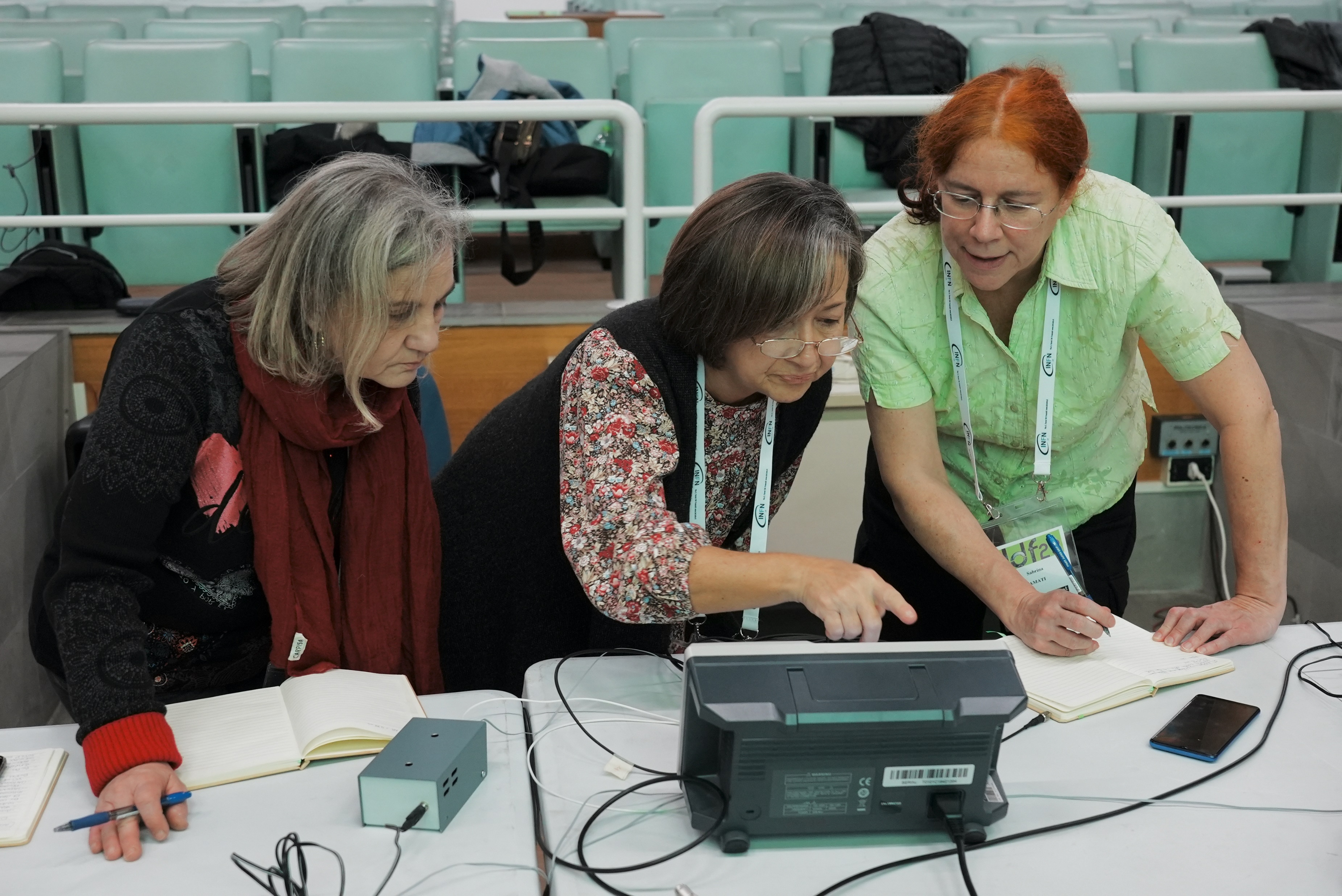 XXIV Edizione 13-15 novembre 2024
Lezioni frontali + GdL Hands-On + Visite guidate

Fee 150€
LNF offre 3 pranzi + coffee break + 1 cena
SUMMER SCHOOL
45 Studenti 4° anno Scuole Superiori
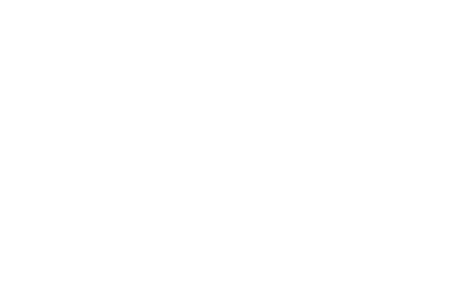 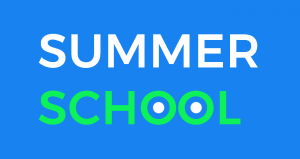 Edizione 2023
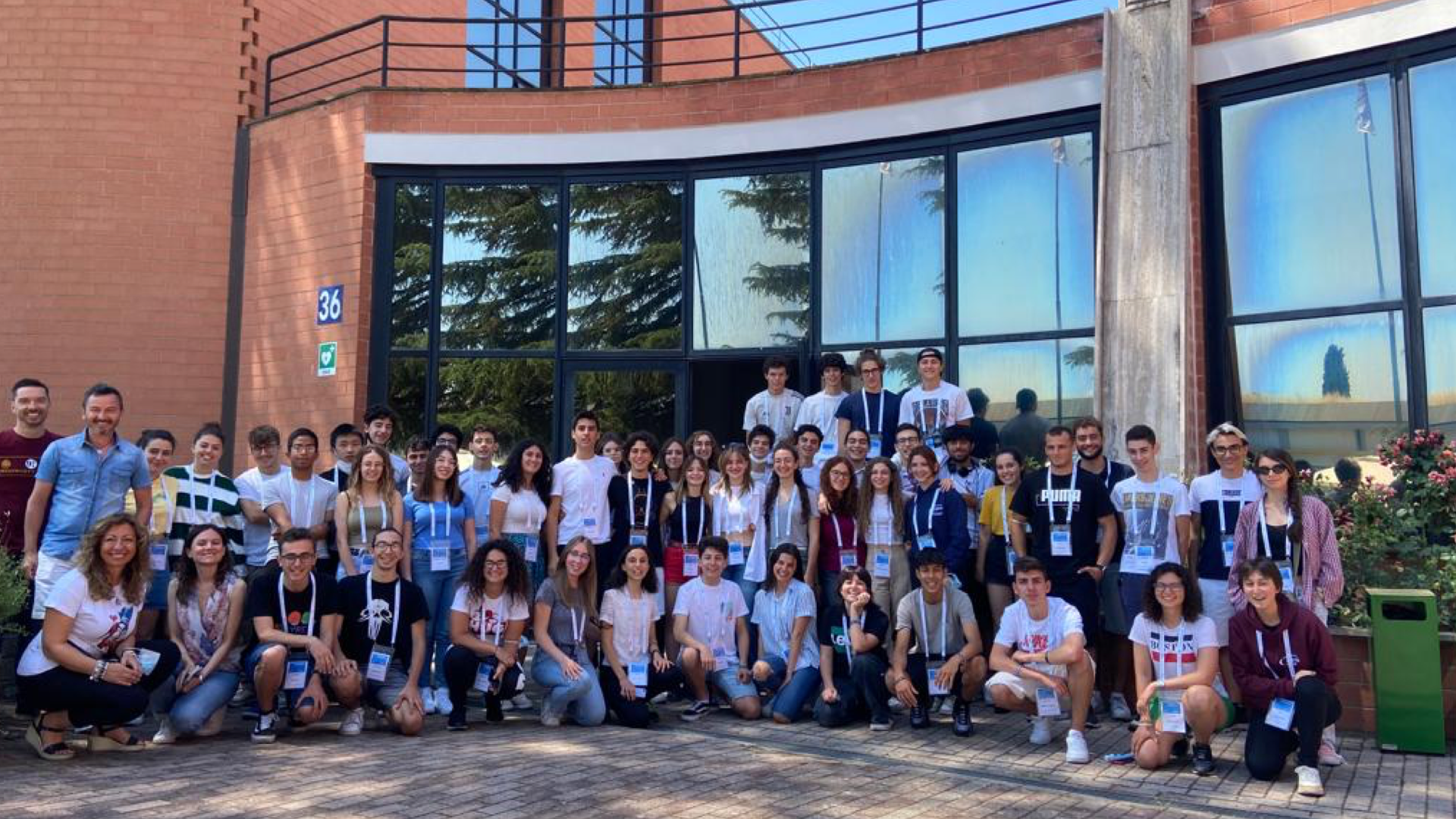 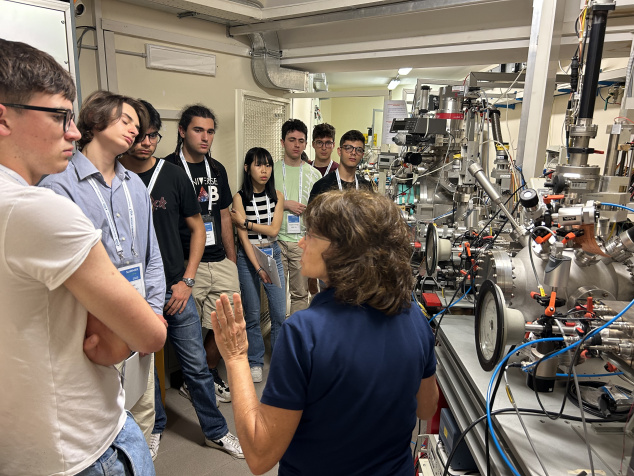 Edizione 2024 10-14 giugno
Viaggio + Alloggio a carico degli studenti
Pranzo a mensa + Navetta hotel a carico LNF
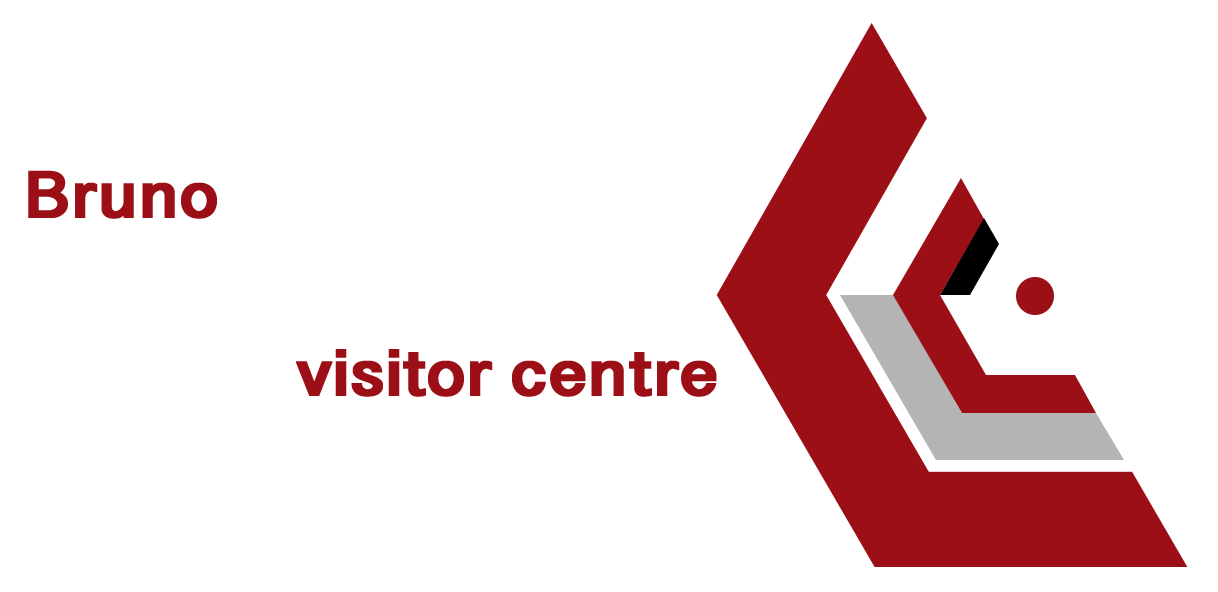 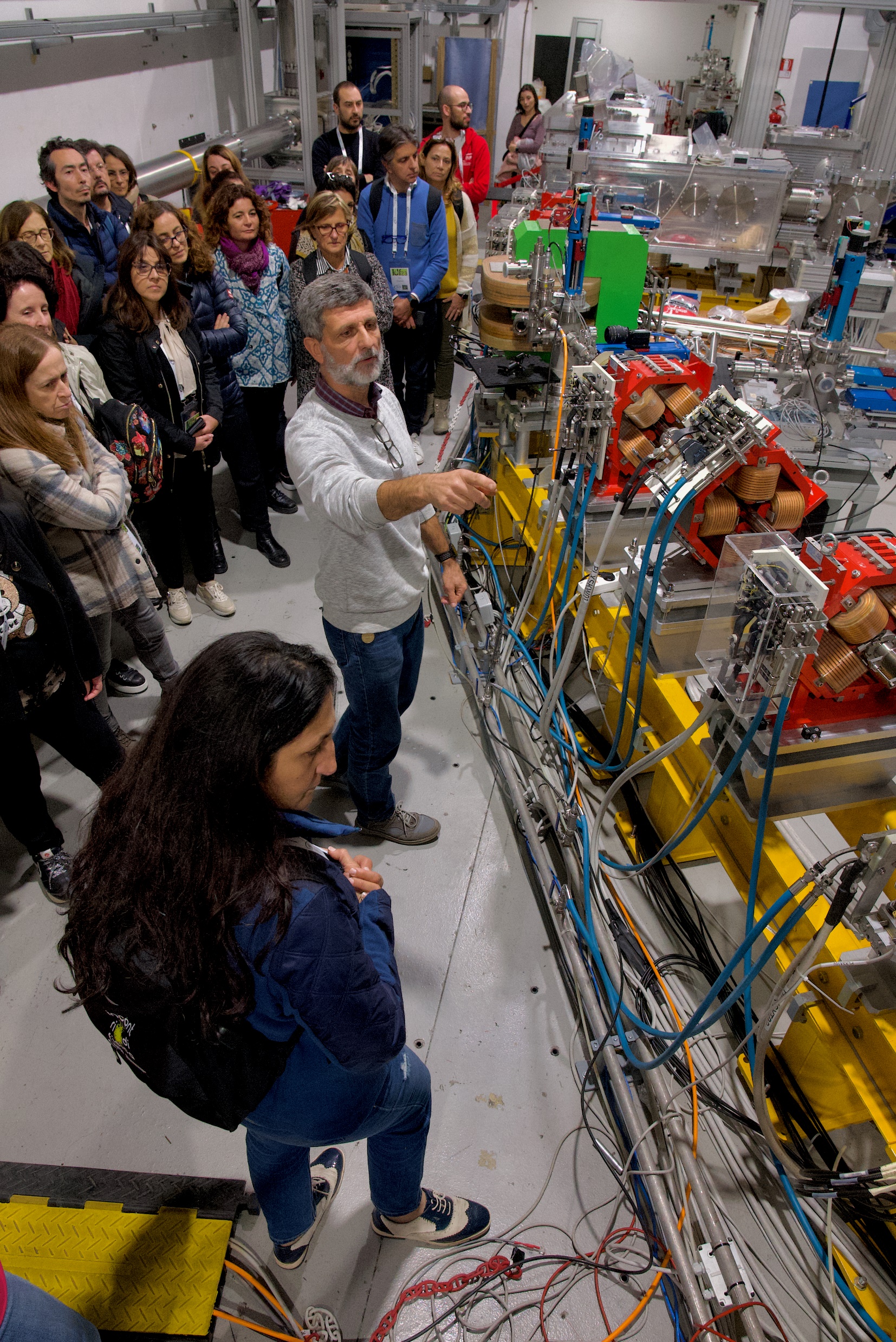 VISITE GUIDATE
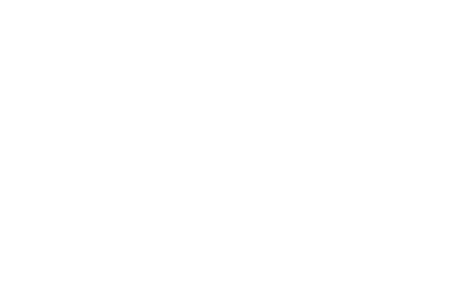 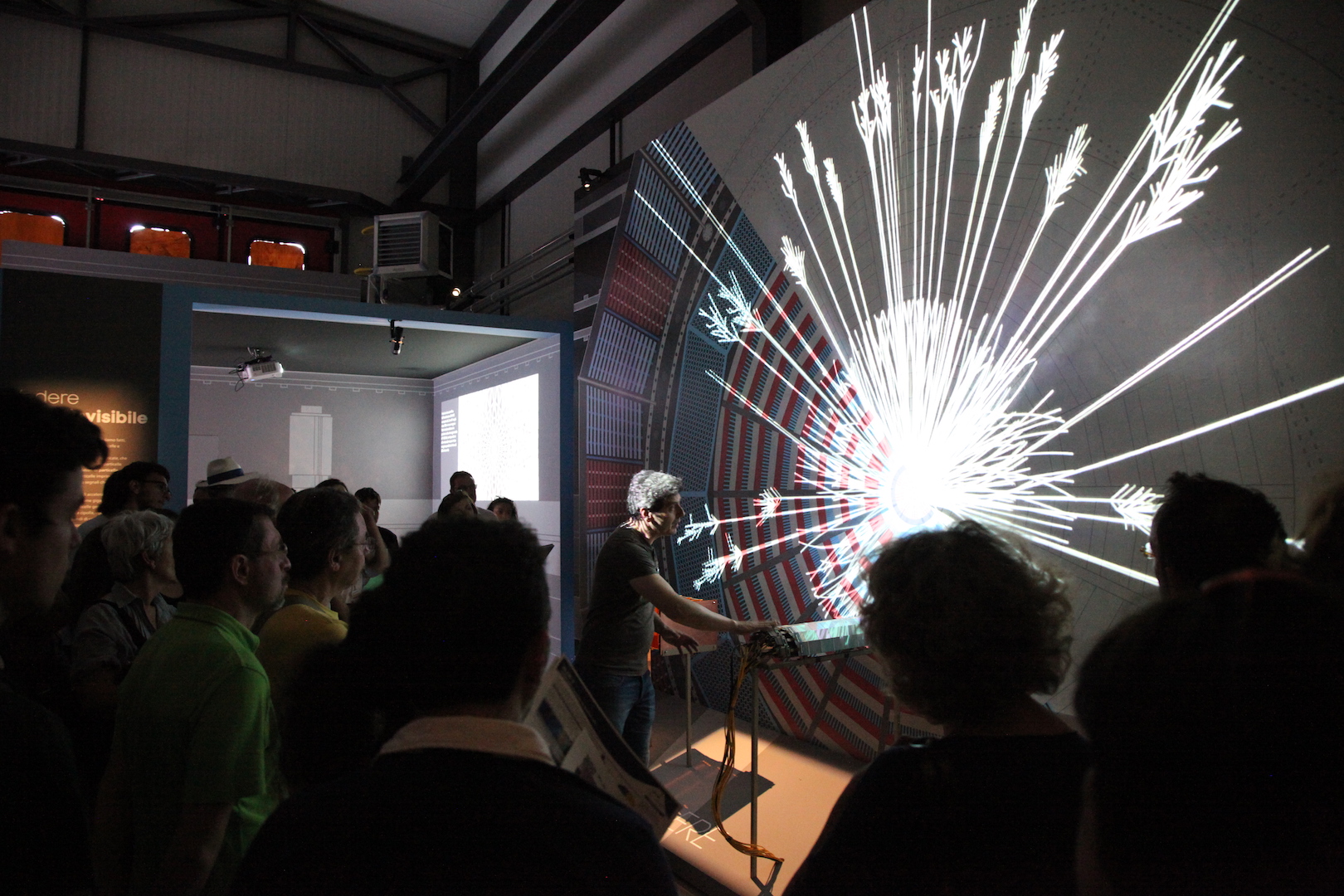 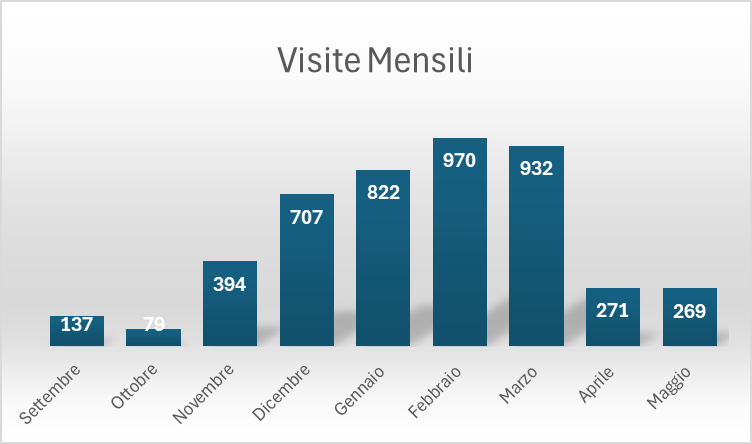 Guide regolari 38
Visitatori di altri eventi 300
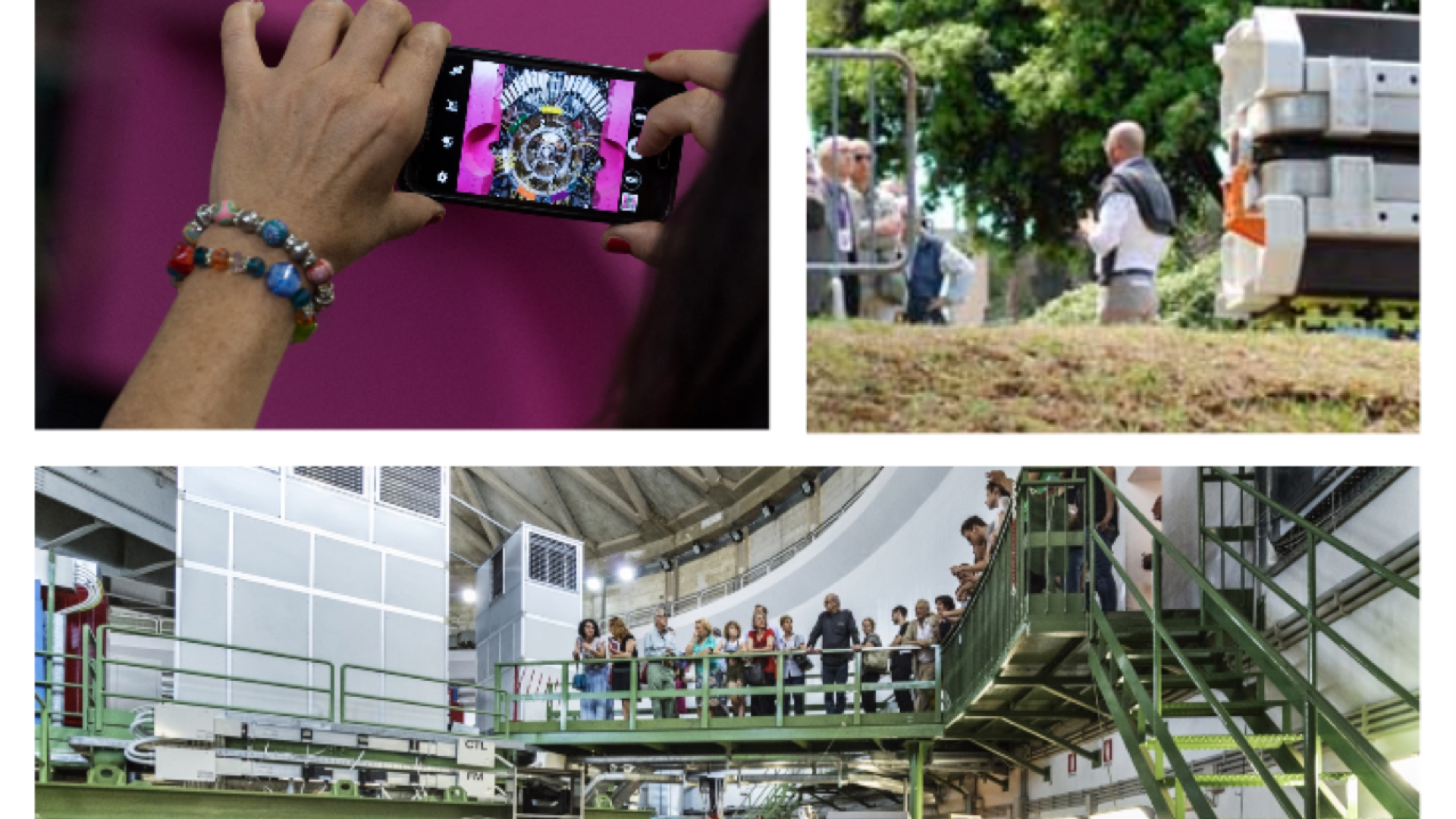 * Totale richieste 4827
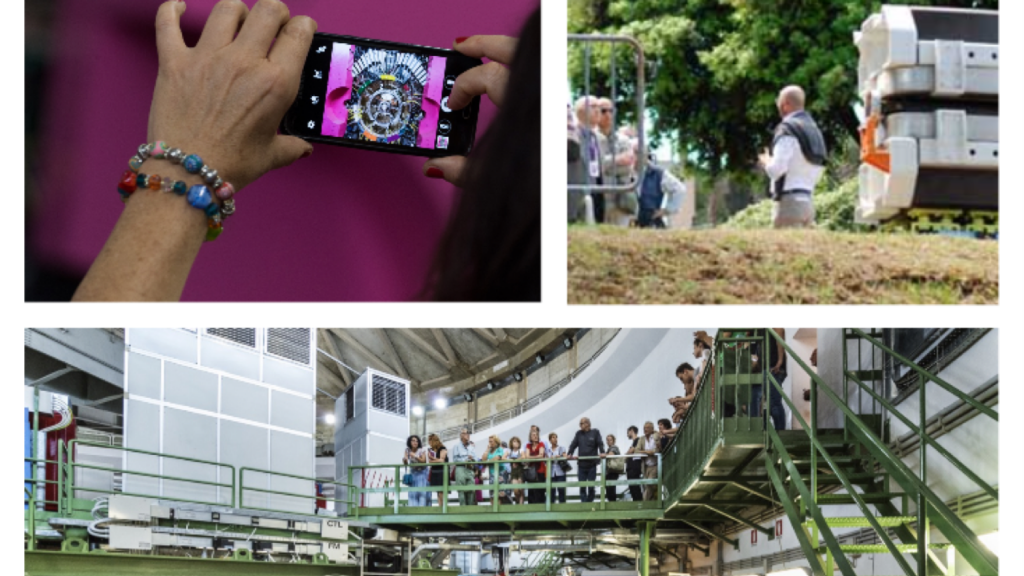 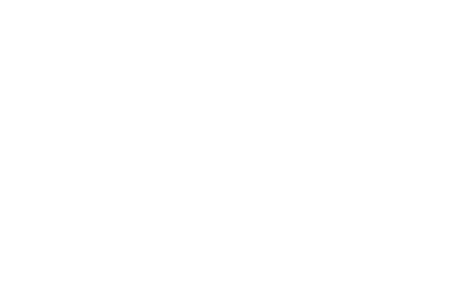 SEMINARI ON-LINE PER SCUOLE SUPERIORI
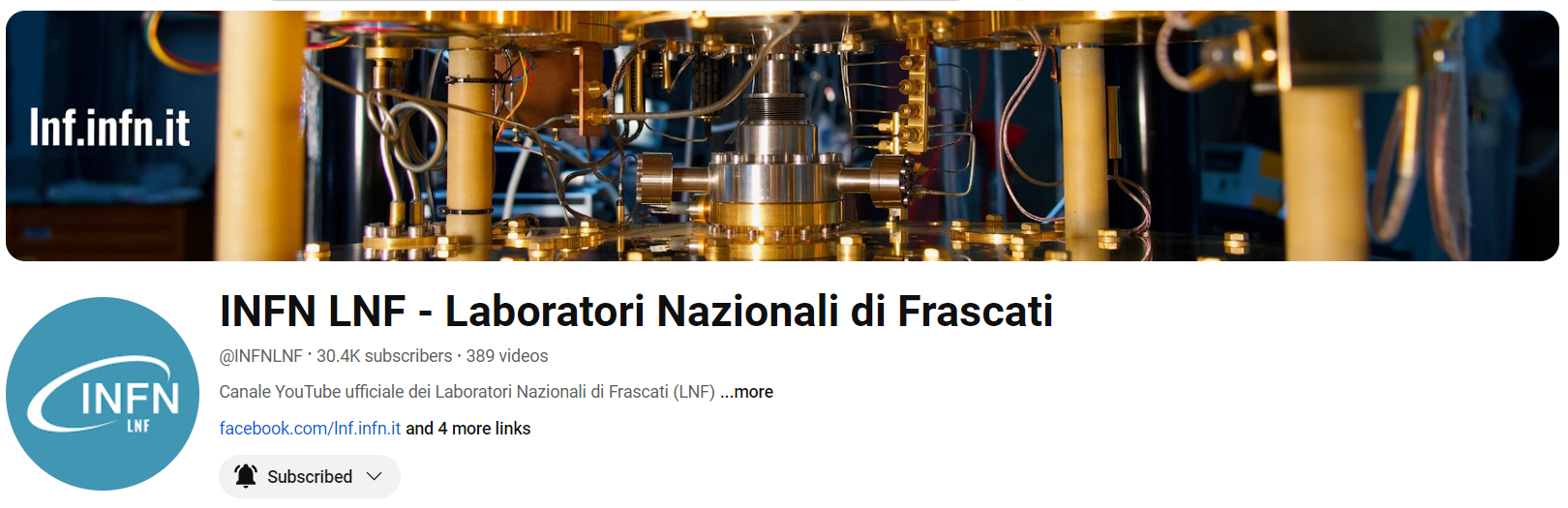 8 lezioni su canale YouTube LNF da gennaio a maggio 
Numero studenti registrati 1500

Slide disponibili su AccendiScienza (portale e-learning dei LNF)
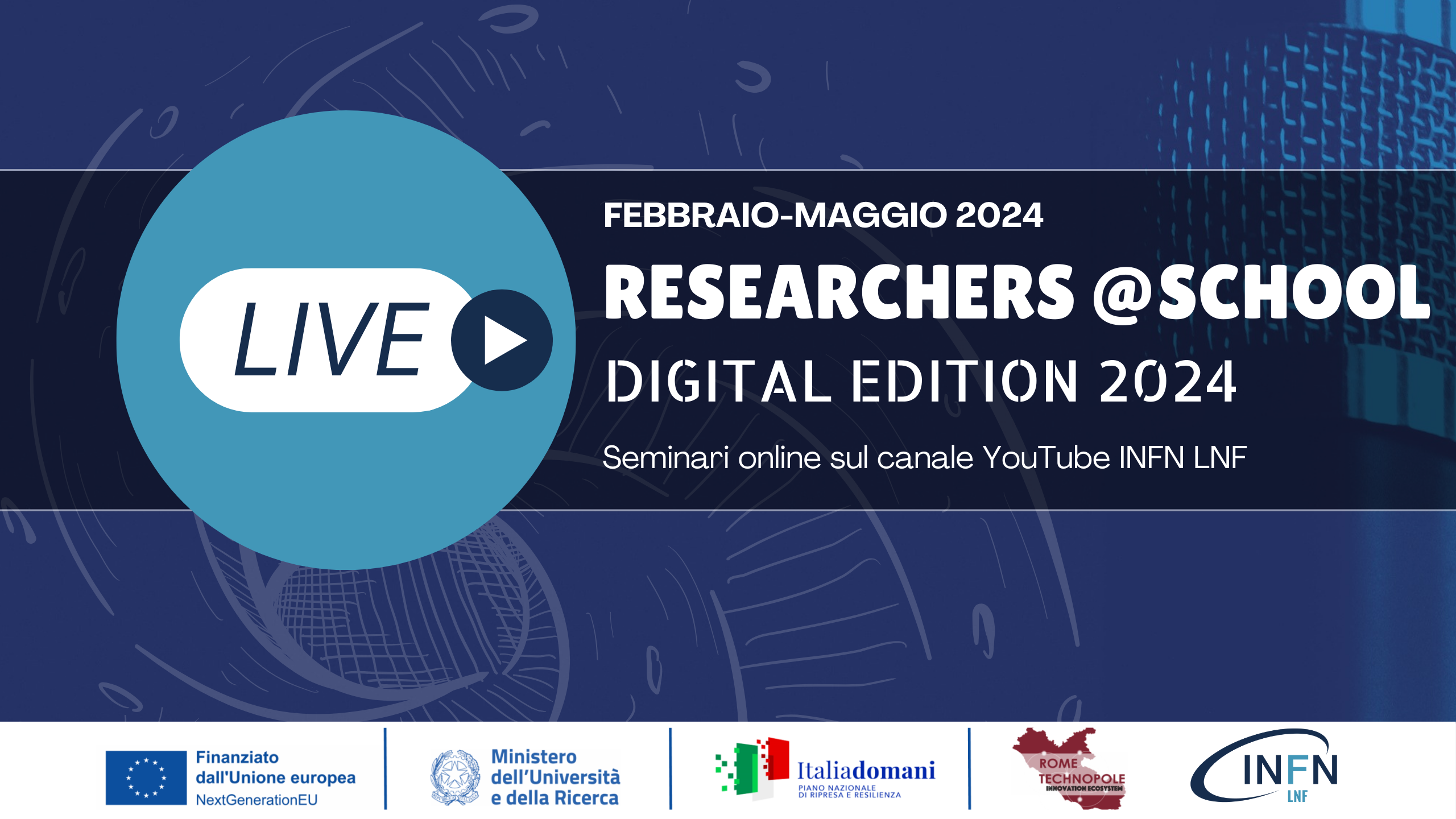 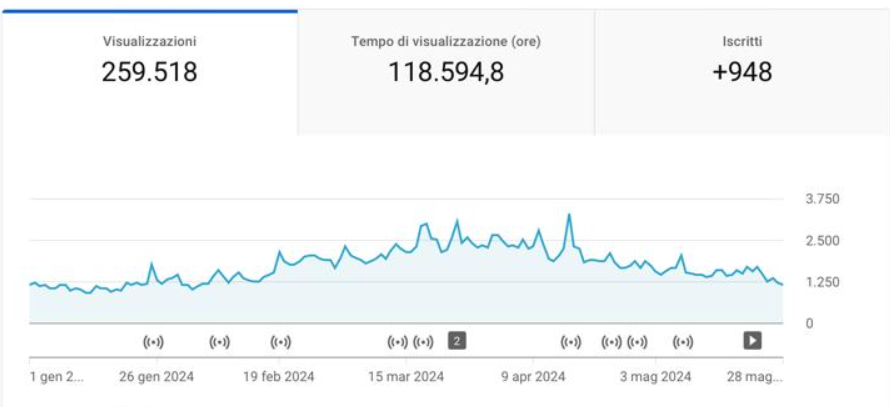 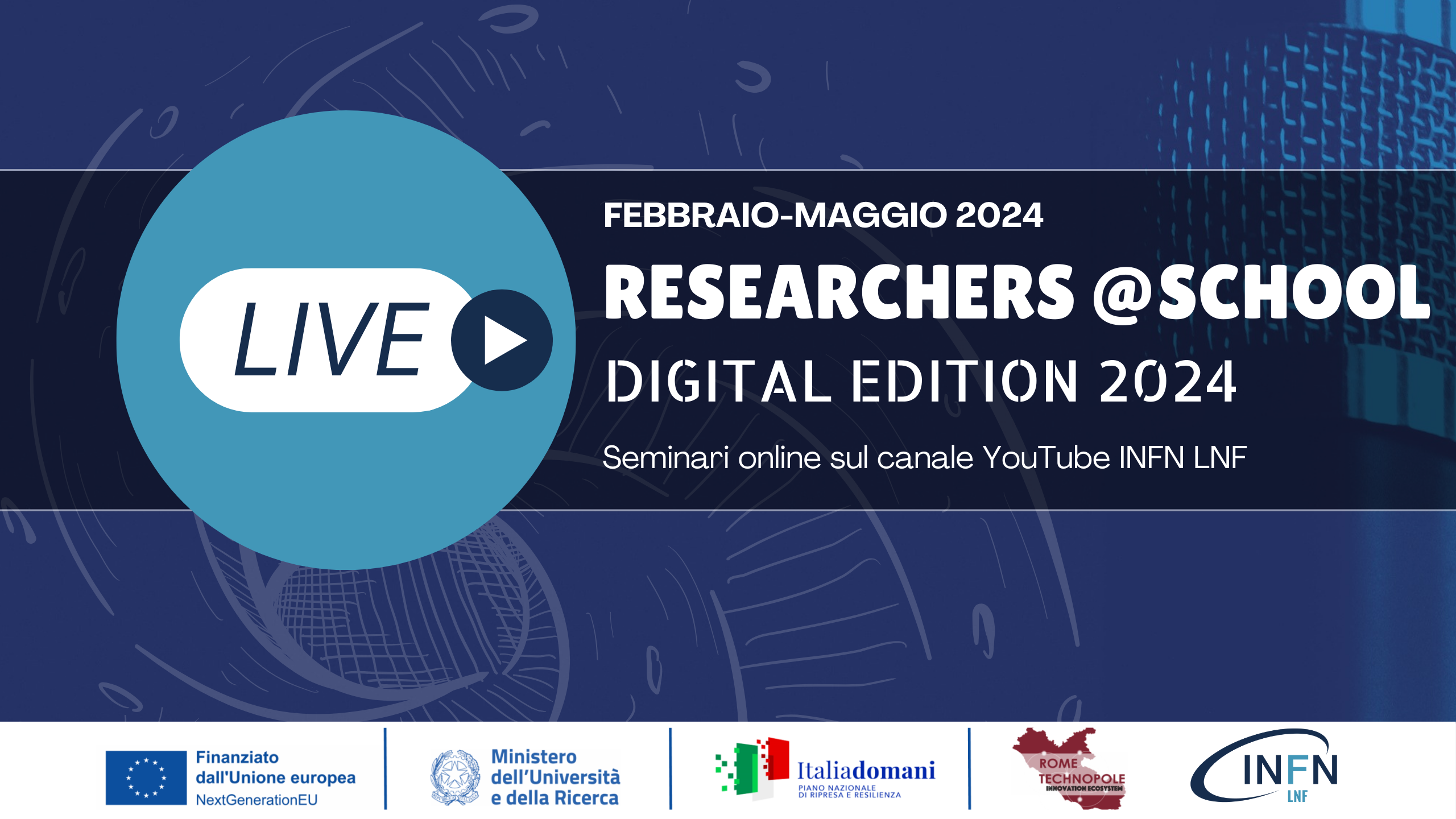 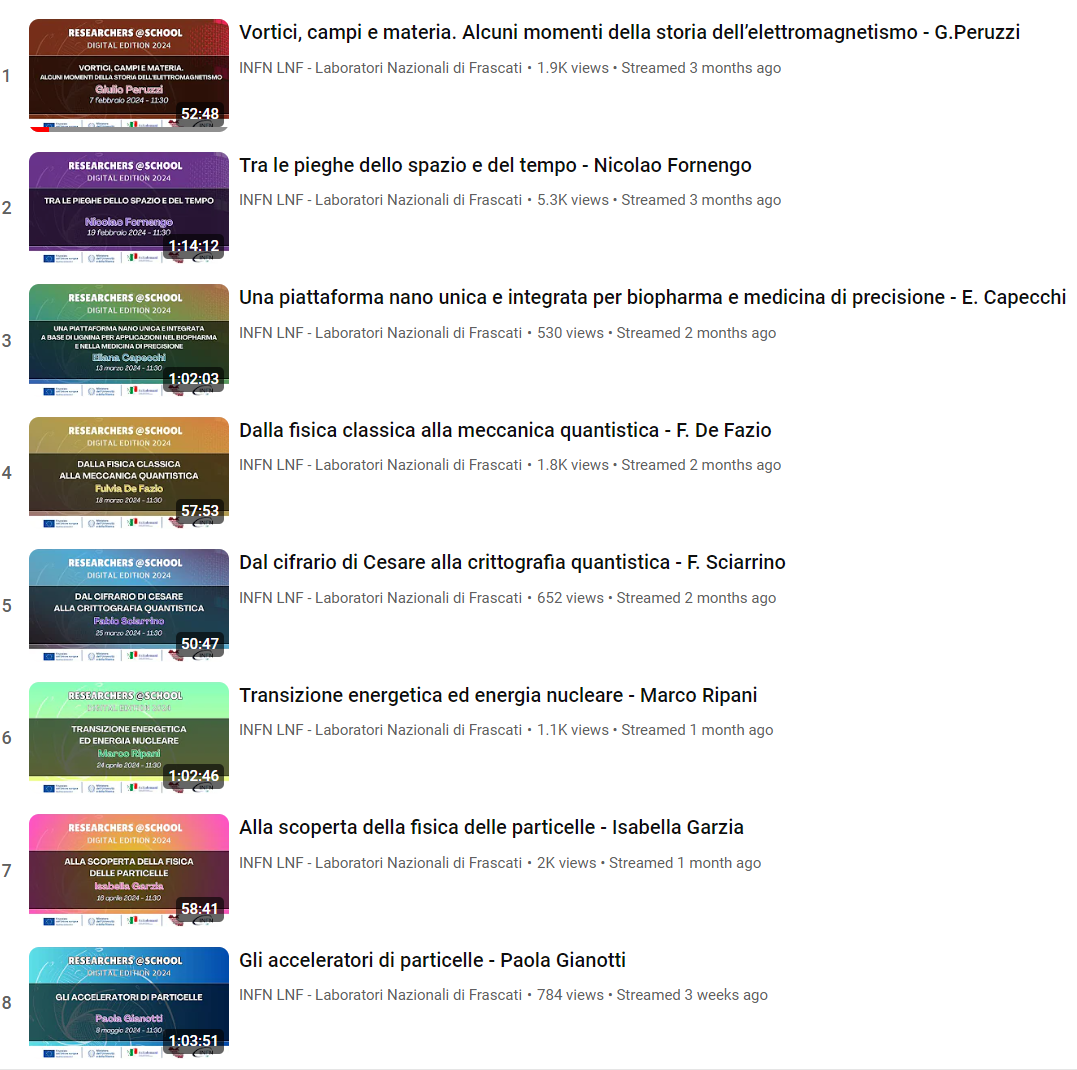 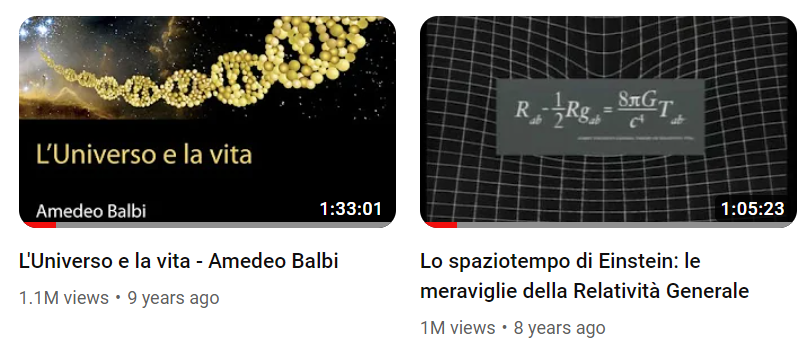